Case Study : Online Visibility
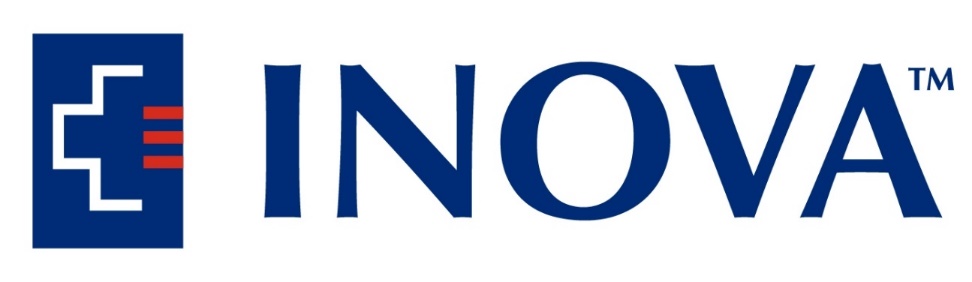 55% increase
in Google Search rank
1.2 average page rank
with nearly all physicians holding the #1 spot
[Speaker Notes: Reference Piedmont stats but don’t mention the system name – “a large system in the Southeast”
2,000% increase in page views
97% of docs in #1 spot in Google search
1.1 ave search rank for all docs
1.5 new patients per doc per month]